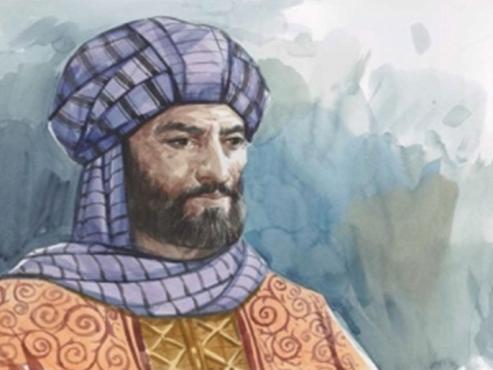 نص من مقامات بديع الزمان الهمذاني
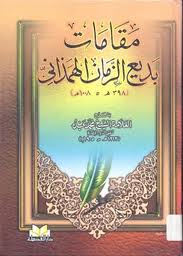 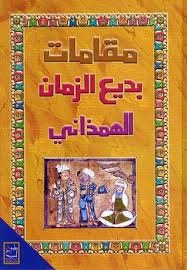 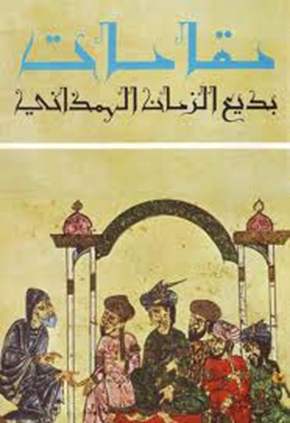 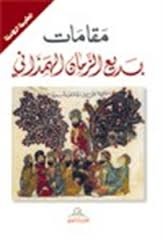 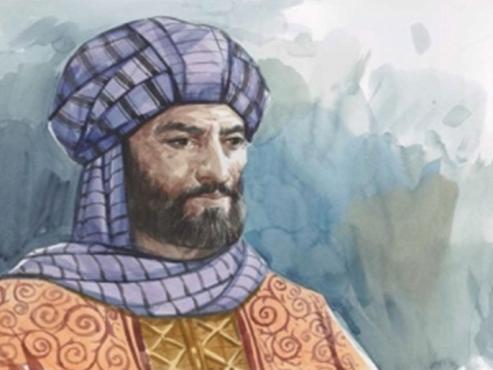 المقامة العلمية
حَدَثنَا عِيْسَى بْنُ هِشَامٍ قَالَ:
"كُنْتُ فِي بَعْضِ مَطَارحِ الغُرْبَةِ مُجْتَازَاً، فَإِذَا أَنَا بِرَجُلٍ يَقُولُ لآخَرَ: بِمَ أَدْرَكْتَ العِلْمَ؟ وَهُوَ يُجِيبُهُ،قَالَ: طَلَبْتُهُ فَوَجَدْتُهُ بَعِيدَ المَرَامِ، لا يُصْطَادُ بِالسِّهَامِ، وَلا يُقْسَمُ بالأَزْلامِ، وَلا يُرَى في المَنَامِ، وَلا يُضْبَطُبِالِّلجَامِ، وَلا يُورَثُ عَنِ الأَعْمَامِ، وَلا يُسْتَعَارُ عَنَ الكِرَامِ؛ فَتَوَسَّلْتُ إِلَيْهِ بِافْتِرَاشِ المَدَرِ، وَاسْتِنَادِ الحَجَرِ،وَرَدِّ الضَّجَرِ، وَرُكُوبِ الخَطَرِ، وَإِدْمَانِ السَّهَرِ، وِاصْطِحَابِ السَّفَرِ، وَكَثْرةِ النَّظَرِ، وَإِعْمَالِ الفِكَرِ، فَوَجَدْتُهُشَيْئاً لا يَصْلُحُ لِلْغَرْسِ، وَلاَ يُغْرَسُ إِلاَّ في النَّفْسِ، وَصَيْداً لا يَقَعُ إِلاَّ فِي النَّدْرِ، وَلا يَنْشَبُ إِلاَّ فِي الصَّدْرِ،وَطَائِراً لا يَخْدَعُهُ إِلاَّ قَنْصُ الَّلفْظِ، وَلاَ يَعْلَقُهُ إِلاَّ شَرَكُ الحِفْظِ؛ فَحَمَلْتُهُ عَلى الرُّوحِ، وَحَبَسْتُهُ عَلى العَينِ،
وَأَنْفَقْتُ مِنَ العَيْشِ، وَخَزَنْتُ فِي القَلْبِ، وَحَرَّرْتُ بِالدَّرْسِ، وَاسْتَرَحْتُ مِنَ النَّظَرِ إِلى التَّحْقِيقِ، وِمِنَالتَّحْقِيقِ إِلى التَّعْلِيقِ، وِاسْتَعَنْتُ فِي ذَلِكَ بِالتَّوْفِيقِ، فَسَمِعْتُ مِنَ الكَلامِ مَا فَتَقَ السَّمْعَ، وَوَصَلَ إِلَى القَلْبِ،وَتَغَلْغَلَ فِي الصَّدْرِ"، فَقُلْتُ: "يَا فَتَى، وَمِنْ أَيْنَ مَطْلَعُ هَذِهِ الشَّمْسِ؟" فَجَعَلَ يَقُولُ:                            إِسْــــــــــــكندريةُ  داري        لو قــــرَّ فيهـــــا قــــرَاري 
لكنّ بالشـــــــام لَيْــــلِي        وفي الـعِـــــــراقِ نَـــهاري
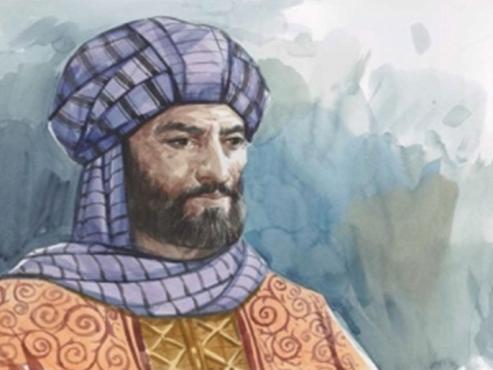 أولاً: القراءة والفهم والاستيعاب (المقدمة)
- استعملت كلمة مقامة في العصر الجاهلي، وكانت تعني: المجلس.
يقول زهير بن أبي سلمى:وفيهم مقاماتٌ حسانٌ وجوهها      وأنديةٌ ينتابُــها القولُ والفعلُ
- توسع العرب في معنى المقامة، فأطلقت على: الخطب والأحاديث الأدبيةالتي تقال في المجالس وفي السياق الأدبي.
- المقامة: شكل عربي أصيل من أشكال السرد القصصي، أو من أشكالالحكاية القصصية.
- ازدهرت المقامة في العصر العباسي (القرن الرابع الهجري) ، على يد بديع الزمان الهمذاني.
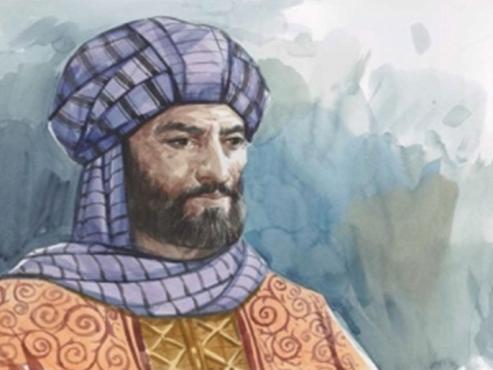 أولاً: القراءة والفهم والاستيعاب (المقدمة)
بديع الزمان الهمذاني:
- ابتكر هذا النمط الجديد من الكتابة الأدبية النثرية.
- في العصر العباسي ازدهرت المقامة فقلدها الحريري في مقامات الحريري.
- وصل صدى مقاماته العلمية إلى الأندلس:
- فقلدها السرقسطي في المقامات اللزومية.
- امتد أثر مقاماته إلى العصر الحديث، فاستفاد من مبناها ومعناها:
- محمد المويلحي في حديث عيسى بن هشام.
- ناصيف اليازجي في مجمع البحرين.
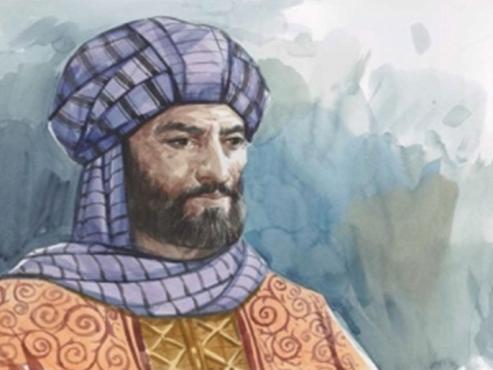 أولاً: القراءة والفهم والاستيعاب (المقدمة)
المقامات الأدبية العربية المذكورة، تضاف إلى تراث مدرسة القصة العربية التقليدية.يمثلها:
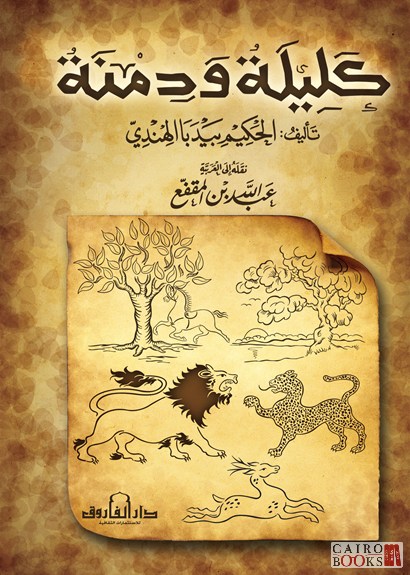 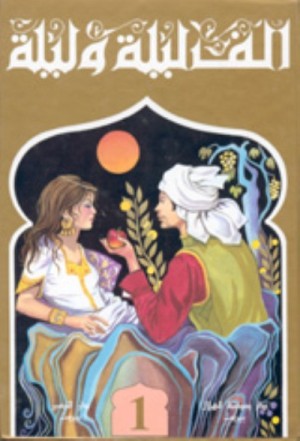 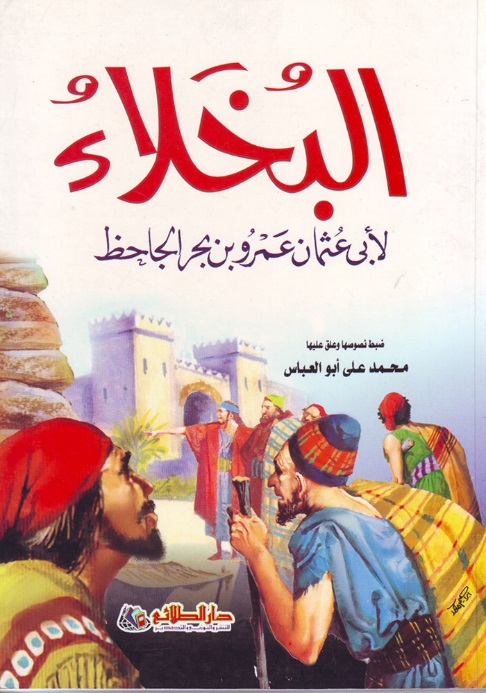 - كتاب البخلاء للجاحظ.
- كتاب كليلة ودمنة لابن المقفع.
- كتاب ألف ليلة وليلة.
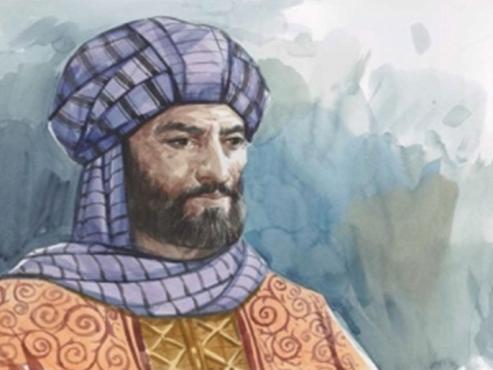 أولاً: القراءة والفهم والاستيعاب (بيان مضمون النص)
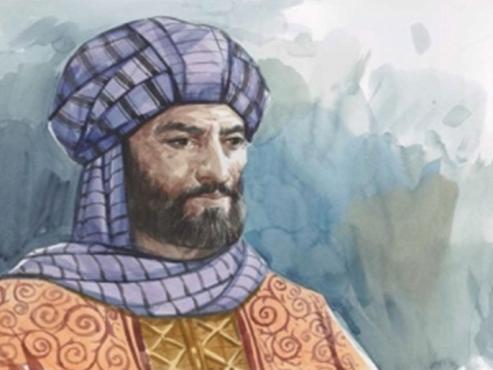 أولاً: القراءة والفهم والاستيعاب (بيان مضمون النص)
- وقد كشف أبو الفتح الإسكندري عن هيئته في نهاية المقامة العلمية حين قال:
إِسْــــــــــــكندريةُ  داري        لو قــــرَّ فيهـــــا قــــرَاري
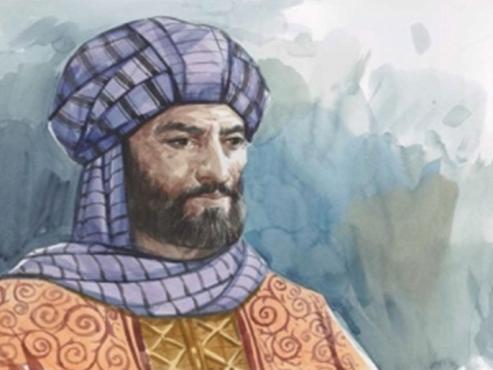 أولاً: القراءة والفهم والاستيعاب (بيان مضمون النص)
- وحين ينتهي أبو الفتح الإسكندري من تقديم الإجابة للرجل الأول، يقترب منهماعيسى بن هشام (الراوي) الذي كان يستمع إليهما، فيسأل أبا الفتح الإسكندري:«يا فتى وأين مطلع هذه الشمس؟».
- سؤال عيسى بن هشام يشير إلى رغبته في الارتقاء بعلمه.
- تقمص أبو الفتح الإسكندري في المقامة العلمية شخصية طالب العلم: الساعي لنيله،الباذل في سبيله الجهد والوقت، الخبير بأحواله وشؤونه، العارف بدقائق تحصيلهوالاقتراب من ينابيعه.
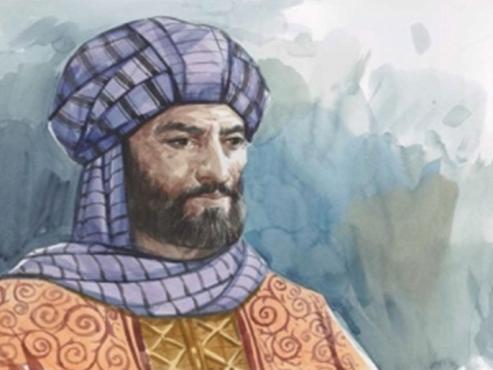 أولاً: القراءة والفهم والاستيعاب (بيان مضمون النص)
إجابة أبو الفتح الإسكندري، تشتمل على الجوانب التالية :
الإجابة عن سؤال : بم أدركت العلم ؟
الجانب الأول: إن الارتقاء في درجات العلم مطلب تعجز عن التمكين منه الوسائل المألوفة 
(..وجدته بعيد المرام، لا يصطاد بالسهام، ولا يقسم بالأزلام، ولا يرى في المنام...)
الجانب الثاني: العلم تؤخذ عليه النفس 
- بالمصابرة، وتحمل الصعاب، من شظف العيش وبؤسه،
- وسهر الليالي في خدمته وتحصيله، 
- والارتحال لمجالسة العلماء، 
- مع الصبر على التعلم الذاتي؛ لأن العلم لا يستنبت، ولكن تتمكن النفس من التعمق في بحاره بالمداومة عليه، والتجلد لتحمل مشاقه.
الجانب الثالث: استكمال للخطة المرسومة الخاصة بتحصيل العلم 
- ( من حيث تحبيب النفس فيه، وإدامة القراءة والاطلاع، وبذل المال، وإيقافه عليه، ثم الإقبال على التدوين، والإسهام في التأليف، كتابة ومراجعة، بعد إعمال العقل للتدقيق والتحقيق، مع الاستعانة بالتوفيق ).
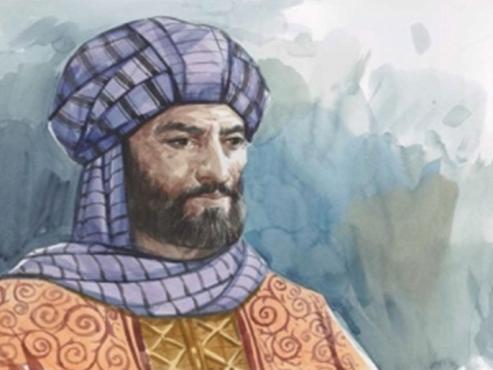 أولاً: القراءة والفهم والاستيعاب (المعجم اللغوي)
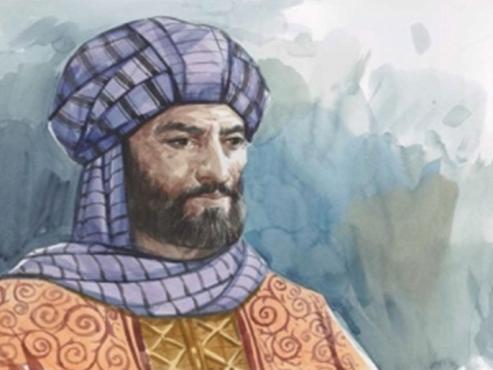 ثانياً: التذوق الجمالي (الجناس)
- الاشتراك الصوتي بين الكلمات الواردة :
الجناس:
             اتفاق الكلمتين في أصواتهما ( كلها أو بعضها ).

     أنواع الجناس:
1- الجناس التام: إذا تطابقت الكلمتان في أصواتهما، 
          1- ترتيب الحروف، 2- وضبطها، 3- عددها، 4- ونوعها.
2- الجناس الناقص: إذا اتفقتا في بعض الأصوات.
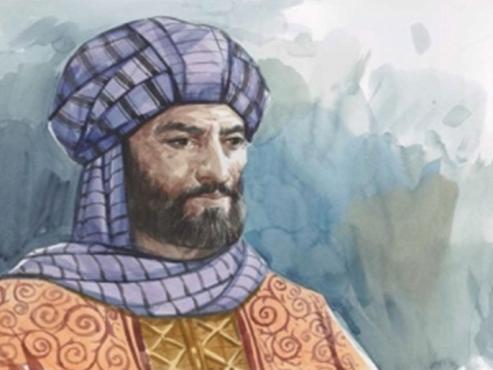 ثانياً: التذوق الجمالي (السجع)
- الاتفاق في النهايات الصوتية للجمل الواردة:
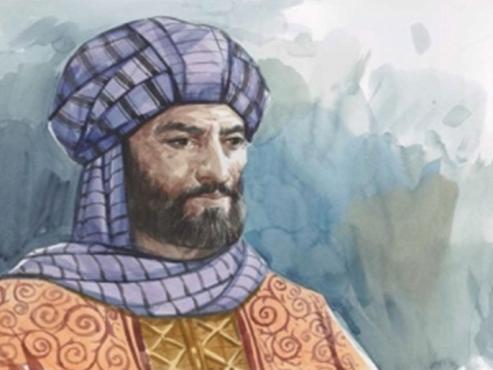 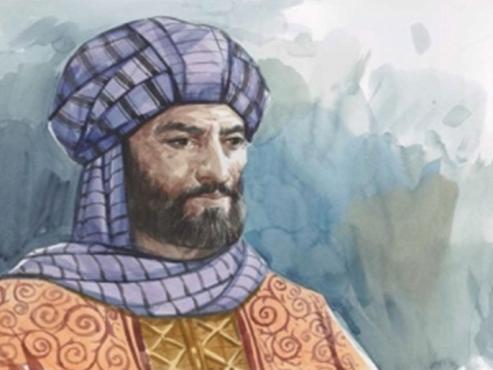 ثالثاً: النحو (أسلوب الاستفهام)
حروفالاستفهام
أسماءالاستفهام
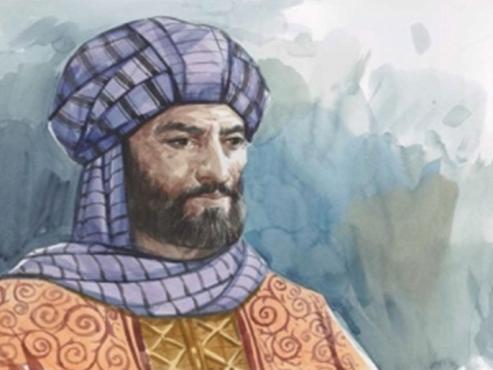 ثالثاً: النحو (أسلوب الاستفهام)
الاستفهام: أسلوب من أساليب الطلب؛ فهو طلب للفهم.
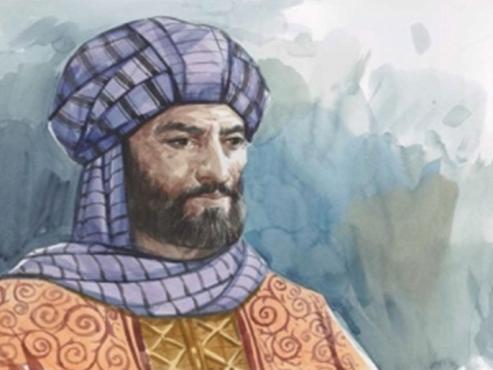 رابعاً: الإملاء (حذف الألف من الرسم الإملائي)
تحذف الألف المنطوقة من رسم بعض الكلمات:
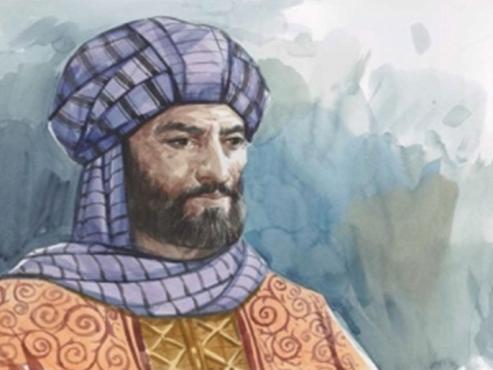 رابعاً: الإملاء (حذف الألف من الرسم الإملائي)
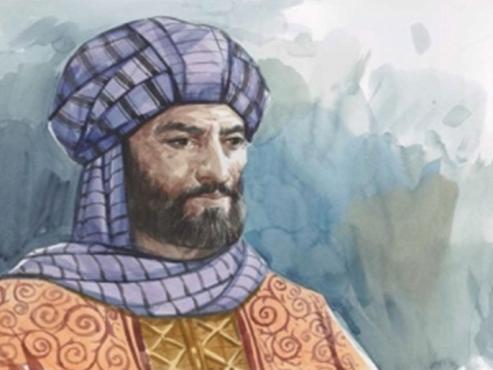 رابعاً: الإملاء (حذف الواو من الرسم الإملائي)
حذف الألف من الرَّسم الإملائي .
تحذف الألف المنطوقة من رسم بعض الكلمات ، مثل :
1- بعض الأسماء ، مثل : ( الله – إله – الرَّحمن – طه ) .
2- بعض الحروف ، مثل : ( لكن ) .
3- اسم الإشارة ( هذا – هذه – هذان – هؤلاء – هكذا – ذلك – أولئك ) .
4- ( ما ) الاستفهاميَّة إذا سبقت بحرف جر ، مثل : ( فيم تفكرين ؟ ) 

حذف الواو من الرَّسم الإملائي . 
تحذف الواو المنطوقة من رسم بعض الكلمات ، مثل : ( داود – طاوس ) .
في ضوء دراستك للمقامة العلميَّة للهمذاني، ضعي دائرة حول رمز الإجابة الصَّحيحة فيما يلي :